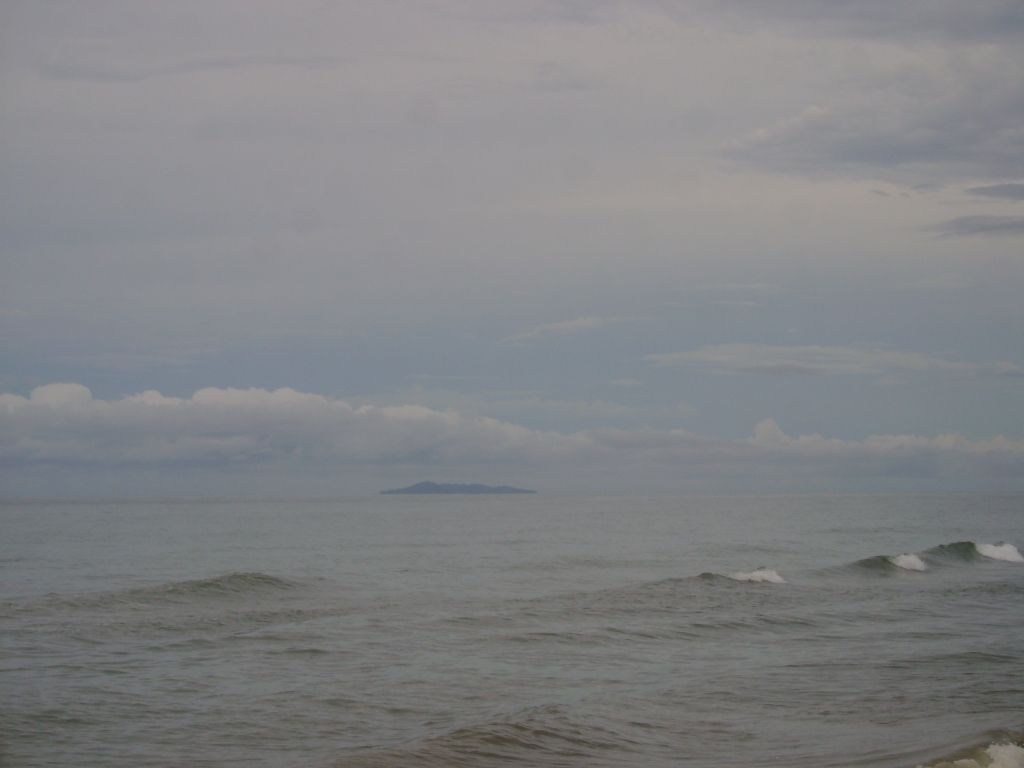 Salud Sexual y Reproductiva en las Comunidades AfroCentroamericanas




Dra. Sonia Guity
País: Honduras
Factores que Inciden en los Riesgos Reproductivos
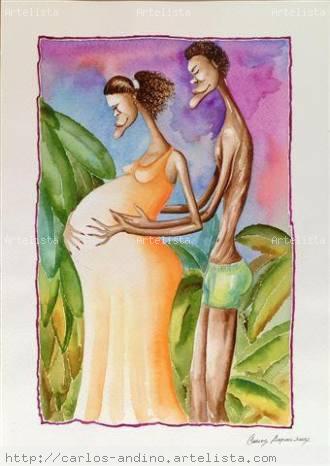 * SOCIALES
* EDUCACIONALES
* BIOLOGICOS
* CULTURALES
Factores Sociales
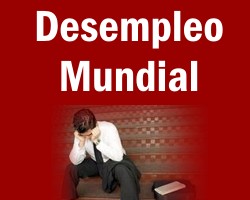 Bajo ingreso económico (desempleo o subempleo)
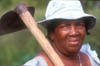 Ingesta de alcohol
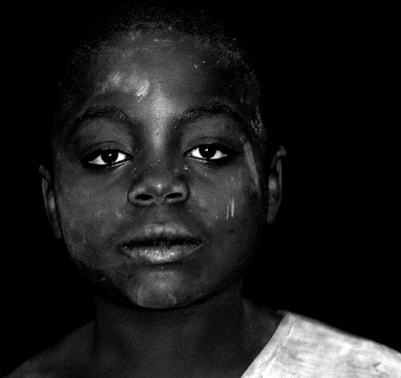 Violencia Intrafamiliar
Factores  Educacionales
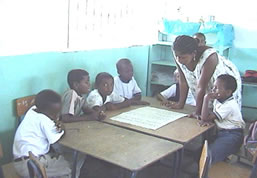 Bajo nivel de escolaridad
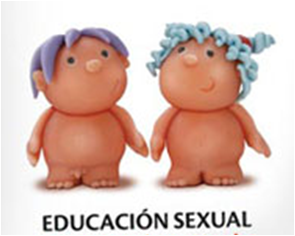 Baja o ninguna Educación Sexual
Factores  Biologicos
Embarazo en edades extremas (< de 18 y > de 35 años)
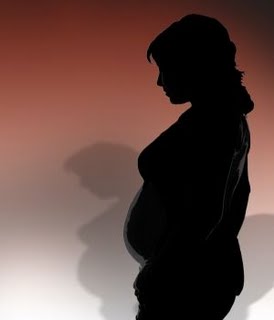 Paridad (más de 4 hijos)
Antecedentes de aborto
Factores  Biologicos
Intervalo entre partos (< de 2 años)
Enfermedades  graves (Diabetes, hipertensión, Cardiopatías, Cáncer Cervicouterino)
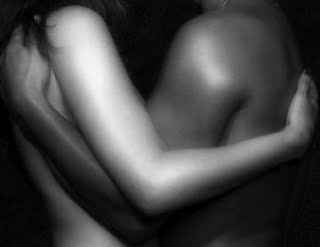 Infecciones de Transmisión Sexual y/o SIDA
Factores  Culturales
La decisión sobre la vida sexual está en manos del hombre
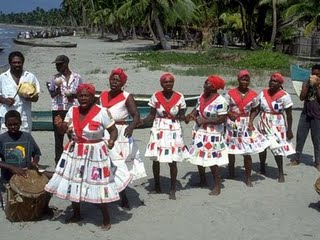 Baja aceptación del uso del condón dentro de la población femenina
Influencias  negativas externas
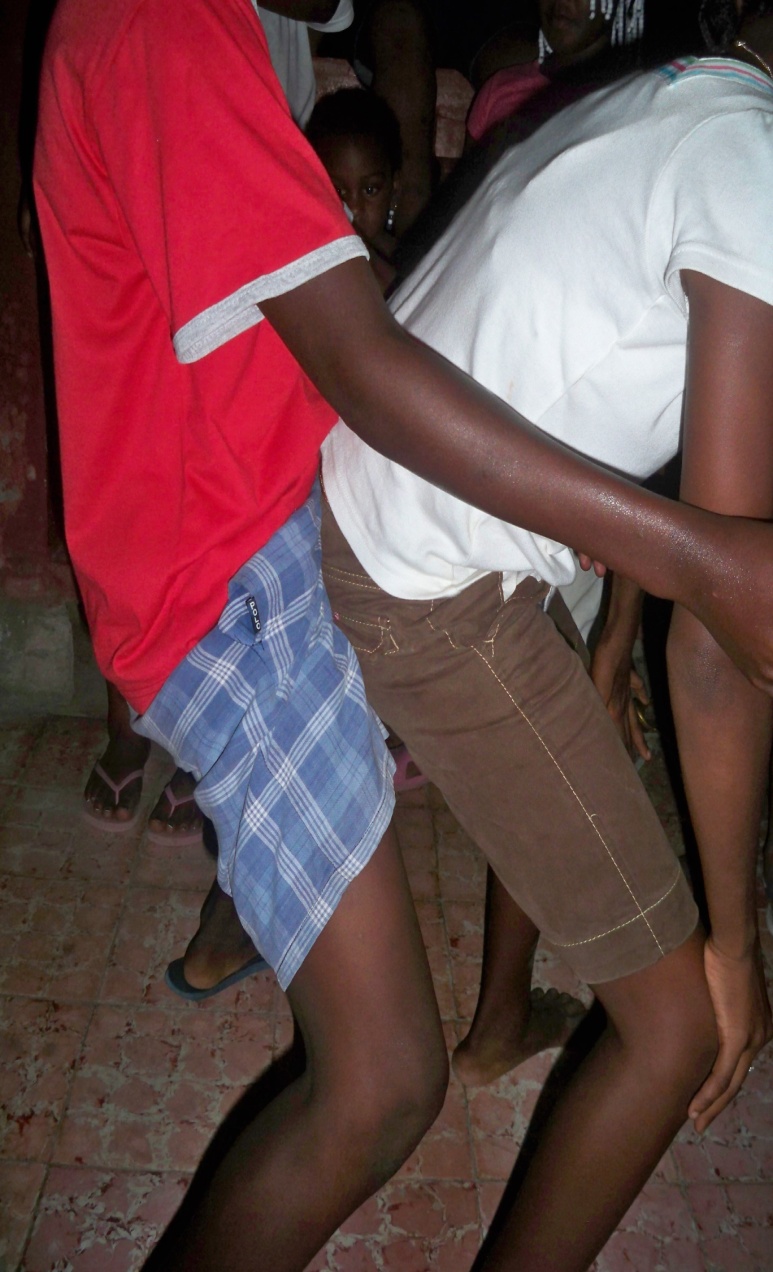 Bailes practicados por  los jovenes
Retos
* Creación de centros de atención integral en SSR en las comunidades Afrocentroamericas
* Formación de Recursos Humanos  en SSR a nivel comunitario
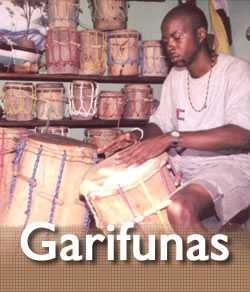 Retos
*Desarrollo de un modelo de SSR para niñ@s y jovenes adaptados a la cultura de nuestras poblaciones.
* Empoderamiento con enfoque de genero
* Escuela para padres
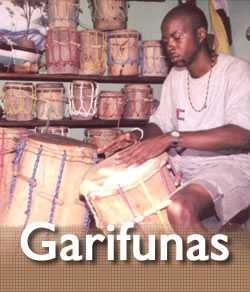 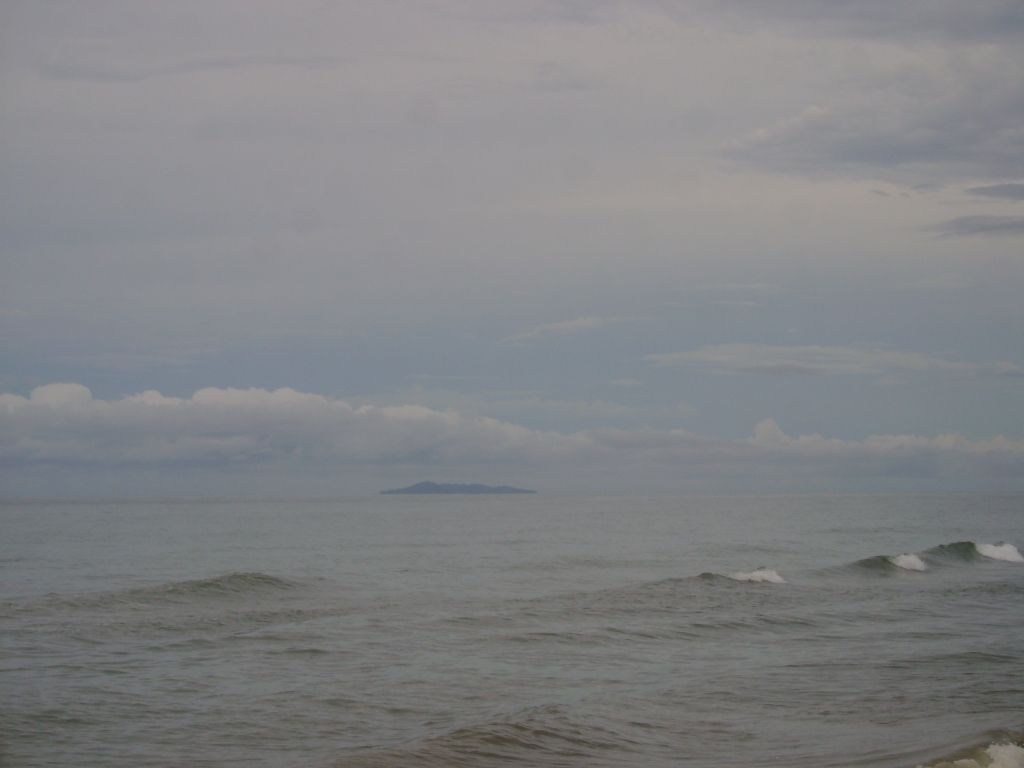 Seremei
Thanks you
Muchas Gracias